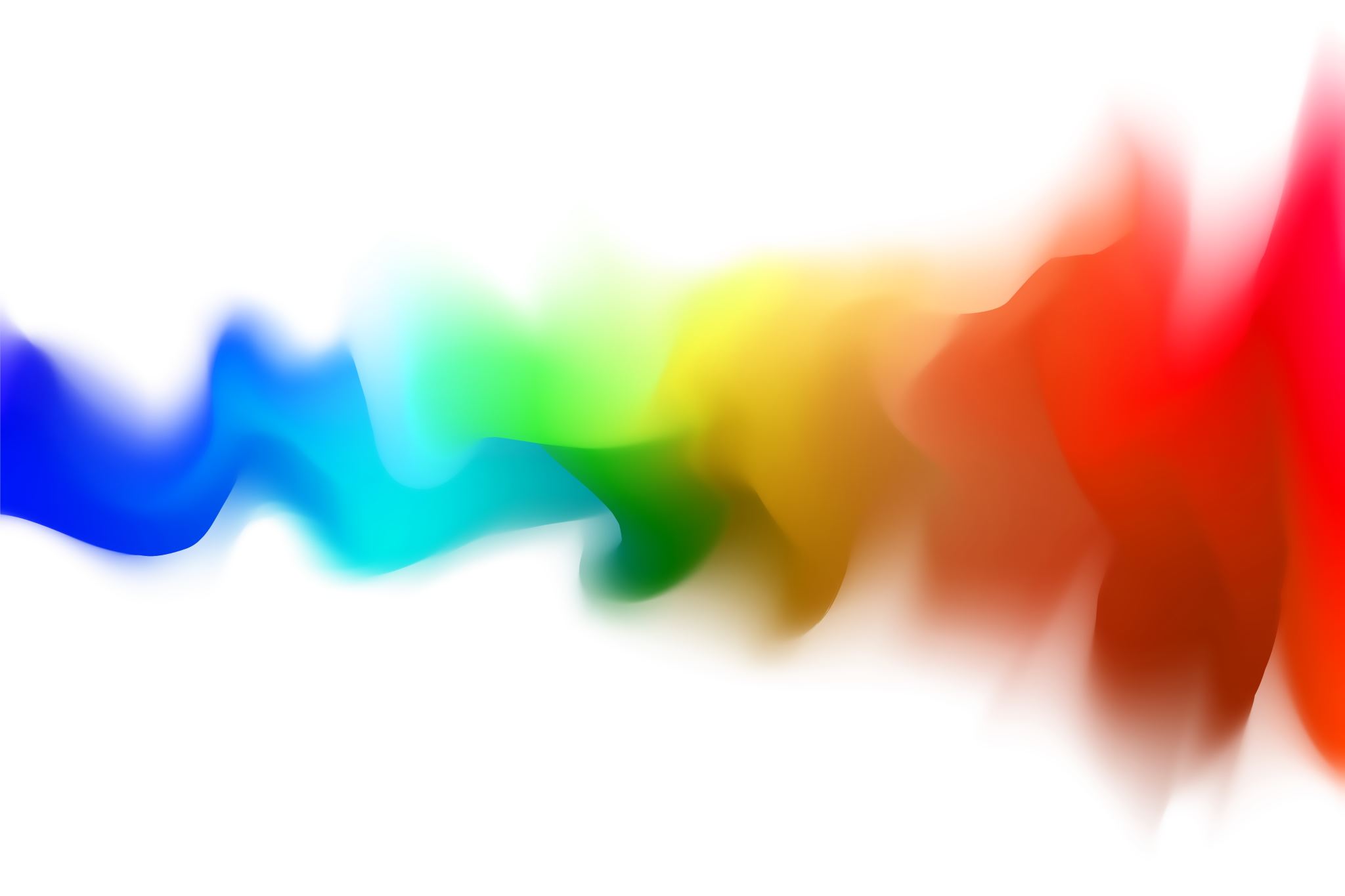 Vocation
The basics of providing work-based learning opportunities for students with developmental disabilities within the school setting.

Shawn Scibetta MS. Ed., BCBA     Dineen Harvey MS. Ed.
Objectives
When do we start thinking about work?
Exploration and Assessment: Process
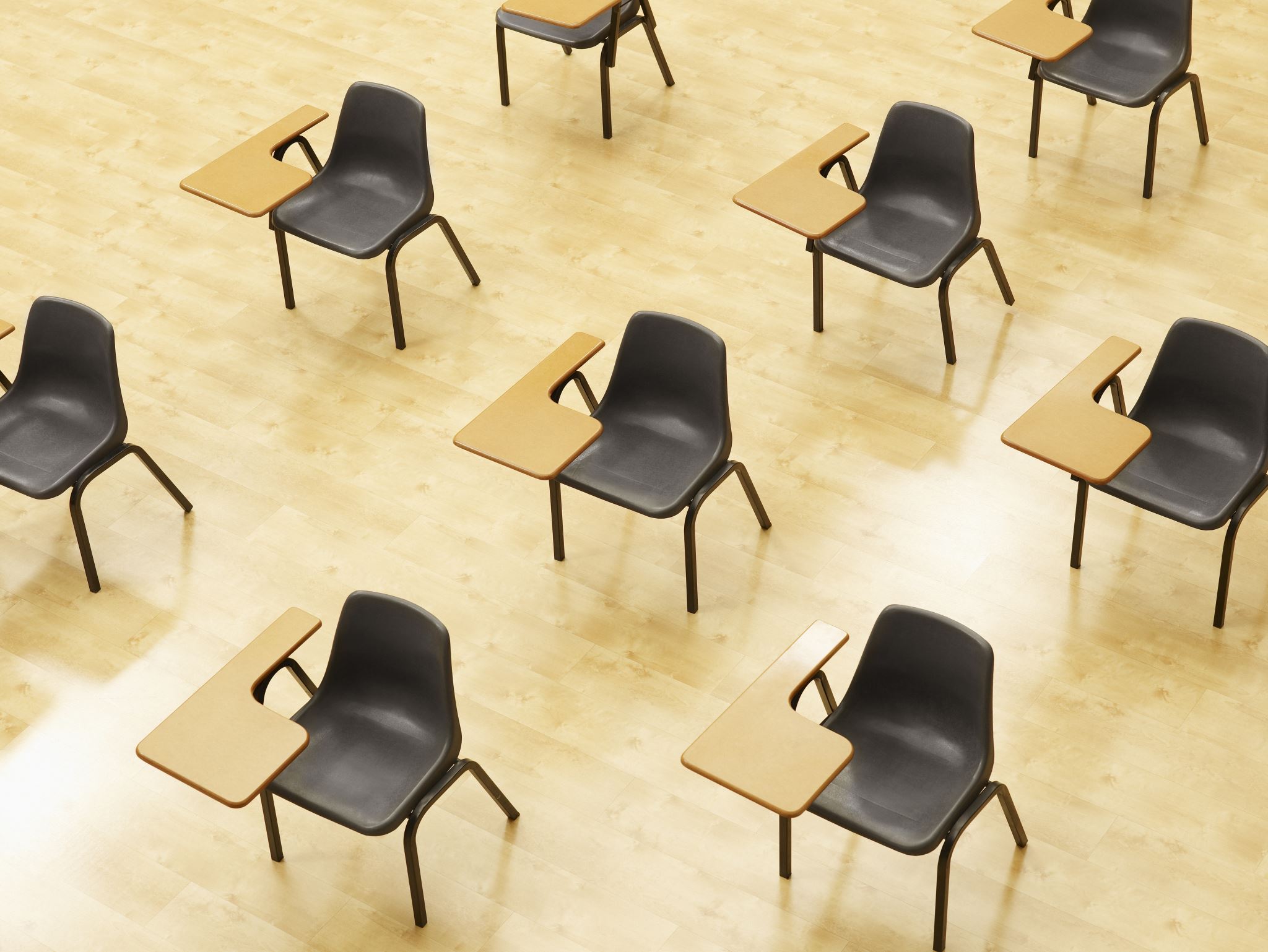 Exploration and Assessment: Tiers
In-Class Pre-Vocation and Adaptive Skill Training
Time-on-task, social and behavioral skill training, following activity schedules, etc.
Teachers collaborate with Transition Department to target skills.

Services Provided by Transition Department: Transition Coordinators and Specialists
Within-school jobs
Within-School Vocational Preparation
Community Work
Internships
Within-School Work- Start at Age 13Activities can vary and are always changing, but some examples include:
Snack Store/Inventory 

Creating classroom materials 

Making Bulletin Board Materials 

Office Supply orders and deliveries 

Shredding
Collecting shredding/recycling 

Bottle sorting 

New Hire Orientation Materials (assembling binders) 

Mail Delivery 

Lunch Delivery
Within-School Vocational Preparation- Next LevelAuthentic work-environment (in a vocational classroom).
Work set-up 

Material Prep 

Assembly line work 

Focus on Independence!!
Right now, we work on packaging and selling silverware to local businesses. 

Some students have solicited product in the community.
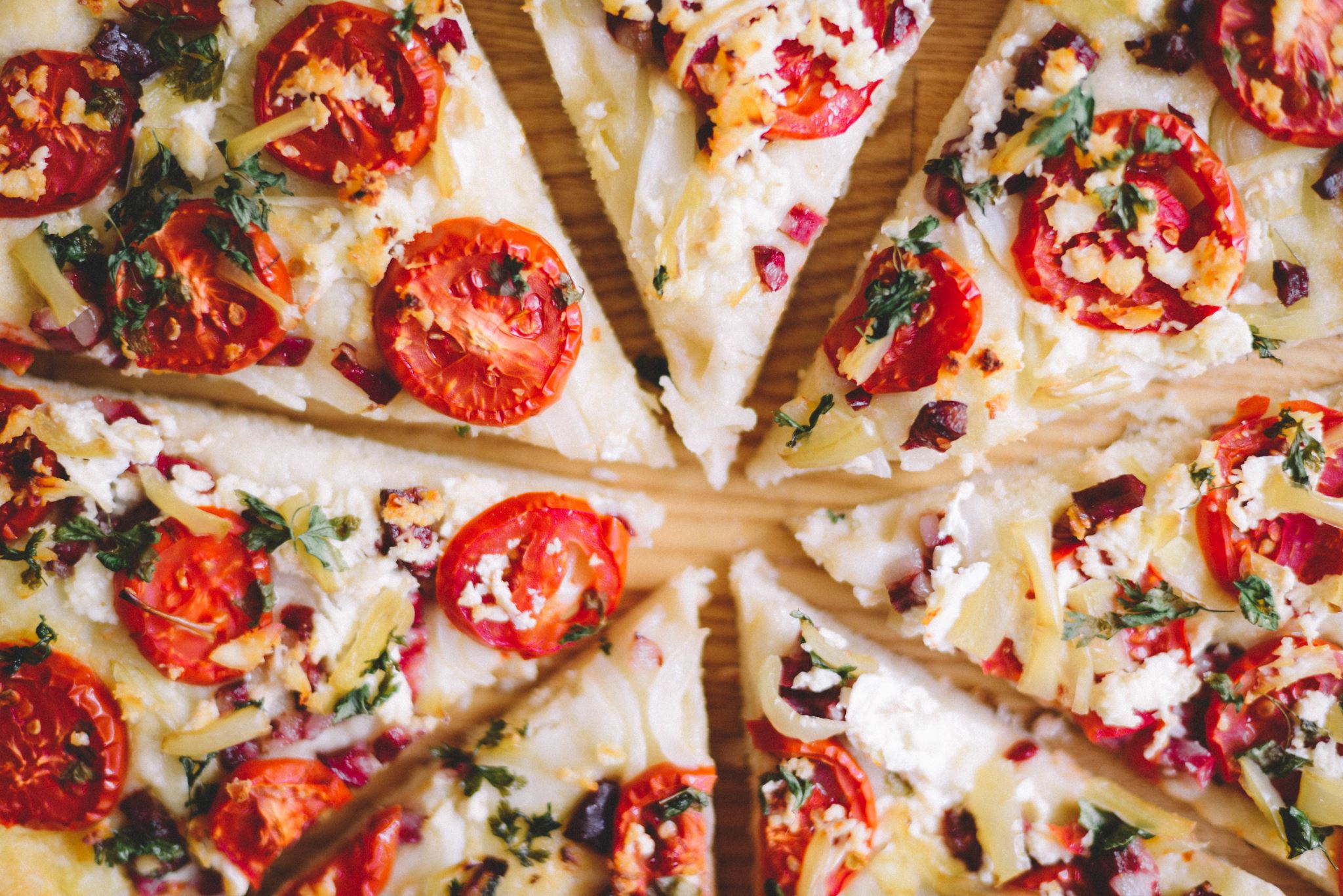 Community Work and Placements
When students show a high level of independence in-school with vocational tasks and also display a high level of motivation for work, they may be considered for a community work placement and/or internship. 
Our students have worked in a wide-variety of settings over the years including:
Grocery Stores
Craft Stores
Local Pizza Places 
Local Banquet Hall 
Library 
Local Pre-Vocational Placement 
Chain Restaurants
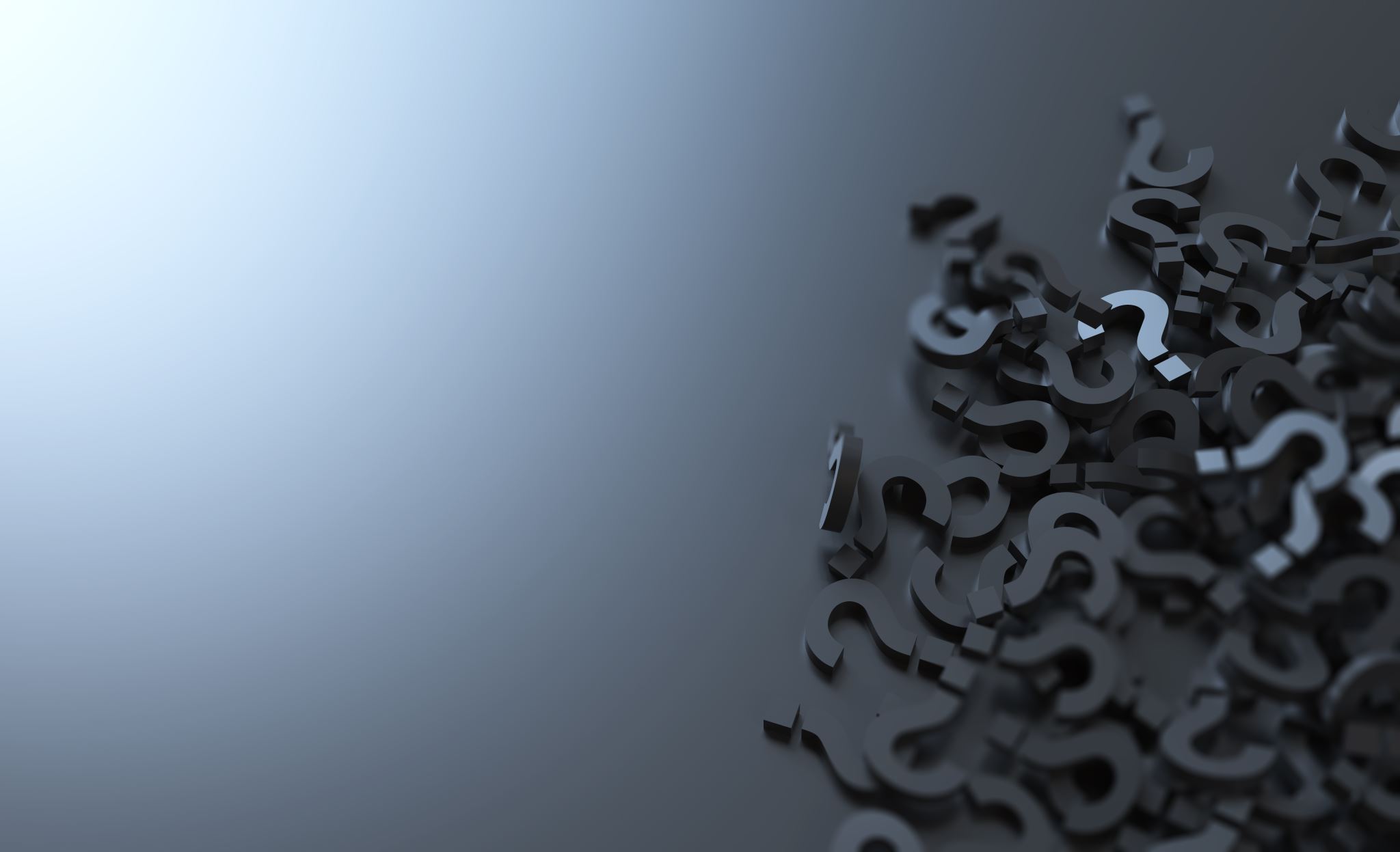 Questions??
Thank you for attending!

Shawn Scibetta- sscibetta@thesummitcenter.org

Dineen Harvey dharvey@thesummitcenter.org